School days
present tense -er/-ir verbs
verbs like pedir (e>i) 
indirect object pronouns 'me', 'te', 'le', 'les' in one-verb constructions 
syntax of interesar-like verbs
Year 10 Term 1.1 Week 4 – Lesson 1
Louise Caruso / Amanda Izquierdo
Mollie Bentley-Smith / Emily Cutts
Artwork: Mark Davies
Date updated 20/02/23
[Speaker Notes: All words from this lesson’s vocabulary are on the three AO GCSE wordlists, with the following exception(s):AQA: cuello, espalda, rodilla, hombre, nariz, almorzar, RENFE, hoja, secar, instante, lindo, objetivo
Edexcel: cuello, exigir, cierto, correcto, enseguida, almorzar, pegar, RENFE, secar, entorno, instante, límiteArtwork by Mark Davies. All additional pictures selected are available under a Creative Commons license, no attribution required.
With thanks to Rachel Hawkes for her input on the lesson material and Jo Cairns for teacher feedback.

New grammar features:
word order of indirect object pronouns (me, te, le) in two verb constructions (e.g. quiere llamarme)
(H) indirect object pronouns 'nos' and 'os'

Revisited grammar features:
indirect object pronouns 'me', 'te', 'le', 'les' in one-verb constructions (e.g. me escriben)
present tense -er/-ir verbs in 3rd person singular and plural (-e, -en)
present '-ER' verbs (1st, 2nd and 3rd person plural)
hacer (1st, 2nd and 3rd person plural)
syntax of interesar-like verbs (object vs subject-first word order)
word order of direct and indirect object pronouns
verbs like pedir (e>i) (1st, 2nd and 3rd person singular and plural)

Phonics:
strong and weak vowels together (diphthongs) [ia], [ie], [ai], [ei], [ue]
[ll] vs [l]
[rr], [r-]
Word frequency (1 is the most frequent word in Spanish): 
New vocabulary: doler [1629]; recomendar [1247]; repetir [512]; alumno [862]; boca [465]; cita¹ (appointment) [2002]; cuello [1298]; derecho [1334]; diente [1365]; error [886]; espalda [942]; hospital [1050]; rodilla [1839] (13) /H only: asegurar [497]; exigir [854]; nos [52]; os [695]; hombro [1146]; nariz [1570]; justo [1782] (7)
Thematic revisited vocabulary: entregar [626]; accidente [1661]; pierna [776]; brazo [470]; mano [135]; cabeza [265]; dolor [591]; médico [692]; mañana [779]; regla [1380]; bolígrafo [>5000]; tarea [295]; demasiado [494]; deberes [2187]; gritar [691]; tiempo [80]; contar [172]; historia [186] x2 meanings; mandar [588] explicar [304]; interesar [27]; clase [320]; baño [1340]; cierto [159]; otra vez [n/a]; casi [166]; beneficio [1169]; opinión [578]; falso [1599]; correcto [1467]; estudiante [795]; ¡perdón! [1729]; libro [230]; rápido [87]; enseguida [2866]; colegio [628]; pero [30] (37) 
Spaced repetition: almorzar [4018]; pegar¹ (to stick) [1135]; quemar [1648]; reservar [3067]; calidad [637]; las Fallas [n/a]; hotel [1163]; pescado [3449]; RENFE [n/a]; algún [51]; alguno [51]; aprobar [1248]; examen [2005]; hoja [916]; imagen [384]; nota [1141] (16) /H only: colgar [1669]; secar [2239]; arquitectura [1627]; entorno [1891]; instante [992]; puerto [1077]; lindo [1332]; fecha límite [límite-1194]; objetivo [657] (9)Revisited function words: me [22]; te [48]; le [25]; les [25]; hacer [26]; pedir [217] (6)
Source: Davies, M. & Davies, K. (2018). A frequency dictionary of Spanish: Core vocabulary for learners (2nd ed.). Routledge: London

The frequency rankings for words that occur in this PowerPoint which have been previously introduced in NCELP resources are given in the NCELP SOW and in the resources that first introduced and formally re-visited those words. 
For any other words that occur incidentally in this PowerPoint, frequency rankings will be provided in the notes field wherever possible.]
escuchar/escribir/leer
Vocabulario
Escucha. Escribe la palabra en español y en inglés.
1
11
2
12
3
13
4
14
5
15
6
16
Higher vocab
7
17
8
18
9
19
10
20
[Speaker Notes: Timing: 8 minutes
Aim: to recognise this week’s new vocabulary in the oral and written modalities.

Procedure:
Teacher clicks on the numbers to hear each word in Spanish.
Students transcribe the Spanish word, including the gender (which they don’t hear)
Students also write down the English meaning.
Teacher clicks to reveal transcriptions and English meanings, one by one.
Click to cover the English.
Teacher now points at the Spanish words in a random order.
Students say the English.

Note:
F/H vocab numbers 1-12
H only vocab numbers 13-20
Here are the full English definitions for numbers 15 and 18 (not enough space on the slide):
us, (to) us, (to) ourselves, (to) each other
you (pl informal), (to) you, (to) yourselves, (to) each other

Transcript:
la cita
justo
repetir
el hospital
la regla
dereho
la espalda
doler
el error
la boca
recomendar
el diente
asegurar
el cuello
nos
la nariz
la rodilla
os
exigir
el hombro]
hablar / escuchar / escribir
Unas llamadas de teléfono
la pizarra* = board
Estudiante A lee su texto (dos veces) a estudiante B.
Sin mirar la pizarra*, Estudiante B escucha y escribe 6 palabras con [ie], 2 con [ia]y 3 con [ue].
Luego, hacen un cambio…
Estudiante B lee su texto (dos veces) a estudiante A.
Sin mirar la pizarra*, Estudiante A escucha y escribe 4 palabras con [ai], 2 con [ei],3 con [ue] y 2 con [ie].
Estudiante A
Estudiante B
Quiero jugar en el partido de fútbol el miércoles, pero esta tarde me duele* la pierna. Ayer tuve un accidente en el tiempo de entrenamiento*. Le pasé la pelota a Nadia con demasiada fuerza*, ¡y no vi la piedra en el suelo!
¿Vais al baile* el jueves? Jaime está enfermo y no puede venir. ¡Solo cuesta seis euros, tenéis que asistir! Yo bailo muy mal, ¡tengo dos pies izquierdos*!
Glossary
me duele*… = my … hurts
el entrenamiento* = training (sport)
la fuerza* = strength, force, power
Glossary
el baile* = dance, ball
izquierdo* (adj) = left
[Speaker Notes: [1/2]

Timing: 8 minutes

Aim: a paired read aloud task to practise oral production and recognition of words containing the SSCs [ia], [ie], [ai], [ei], [ue] at text level.

Procedure:
Teacher clicks to show task instructions, one step at a time
Teacher advises student B to turn away from the board and clicks to bring up the text for student A, along with a glossary for unknown words.
Student A reads the text (twice) to student B, who writes down all the words containing the following SSCs: 6 with [ie], 2 with [ia] and 3 with [ue]. 
Click again to hide student A’s text. Students now swap roles.
Teacher advises student A to turn away from the board and clicks to bring up the text for student B, along with a glossary for unknown words.
Student B reads the text (twice) to student A, who writes down all the words containing the following SSCs: 4 with [ai], 2 with [ei], 3 with [ue] and 2 with [ie]. 
Teacher can use the answer slide (next slide) to bring the activity to a close. Elicit the meanings of the target words in English.
Teachers may also want to ask students to consider the meanings of the texts as a whole before moving on. Give pairs a minute per text and then take feedback.

Frequency of unknown/glossed words:
baile [2040]; entrenamiento [3078]; fuerza [290]; pizarra [>5000]; izquierdo [2268]]
hablar / escuchar / escribir
Solución
Estudiante A
Estudiante B
[ie], [ia], [ue]
[ai], [ei], [ue], [ie]
seis
Nadia
vais
quiero
baile*
miércoles
tenéis
demasiada
jueves
bailo
duele*
fuerza*
Jaime
pierna
pies
piedra
puede
izquierdos*
tiempo
suelo
Glossary:
el baile = dance, ball
izquierdos* (adj) = left
Glossary:
me duele*… = my… hurts
el entrenamiento = training (sport)
la fuerza = strength, force, power
cuesta
entrenamiento*
[Speaker Notes: [2/2]

ANSWERS]
Using irregular verbsStem-changing verbs
gramática
Some verbs have a spelling change in the stem when they are conjugated. These are known as stem-changing or radical changing verbs.
Verbs like poder have an o>ue spelling change:

I can = puedo
You ask = puedes
s/he asks = puede
Verbs like pedir have an e>i spelling change:

I ask = pido
You ask = pides
s/he ask s = pide
Verbs like querer have an e>ie spelling change:

I want = quiero
You want = quieres
s/he wants = quiere
Elegir has an e>i stem-change. Translate:

You choose = 
s/he chooses =
Volver has an o>ue stem-change. Translate:
 
I return = 
You return =
Pensar has an e>ie stem-change. Translate:

I think =
s/he thinks =
eliges
pienso
vuelvo
elige
vuelves
piensa
[Speaker Notes: Timing: 2 minutes

Aim: To recall that some -ER verbs have a spelling change in the present tense.

Procedure:
Click to reveal the information.
Elicit English translations from students
Click to reveal answers.]
Present tense for we, you plural, they
leer
Remember that to form the present tense of verbs ending with -er, we take the following steps:
Add endings
Infinitive
Remove -er
aprendemos
aprendéis
aprenden
aprender 
[to learn]
aprend-
nosotros/as: -emos
vosotros/as: -éis
ellos/ellas: -en
Present tense verbs in Spanish can refer to what normally happens, what’s happing now and sometimes future plans.
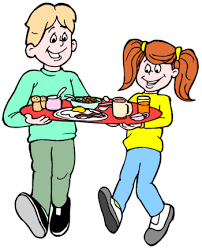 ¿Coméis en el colegio?
Los estudiantes responden al profesor.
Mañana aprendemos más sobre la historia de la medicina.
[Speaker Notes: Timing: 2 minutes

Aim: To revise the formation of -ER verbs in the present tense.

Procedure:
Click to reveal the information.
Elicit English translations from students
Click to reveal answers.]
Los deberes de clase
leer/escuchar
Lucía habla con Nadia sobre actividades en diferentes clases.
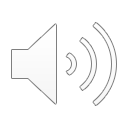 Lee los comentarios y escribe el verbo correcto. Luego, escucha.
Nadia, ¿tú siempre _______ los deberes de historia? Yo a veces no _________ las tareas.
haces
Sí, pero el profesor _______ marcar muchos errores.  ¿________ pedir ayuda a Nuria?
suele
entiendo
Puedes
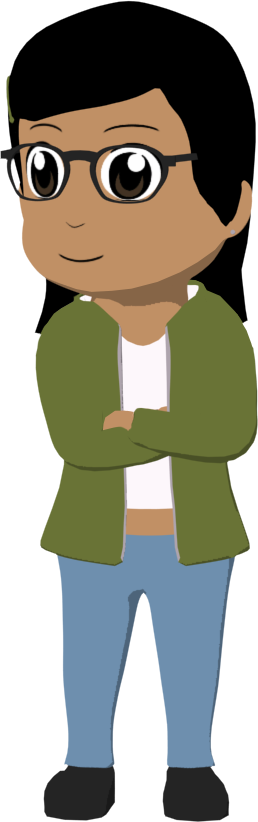 parece
Sí, _________ que ella ________ todo en clase y nunca _________ errores.
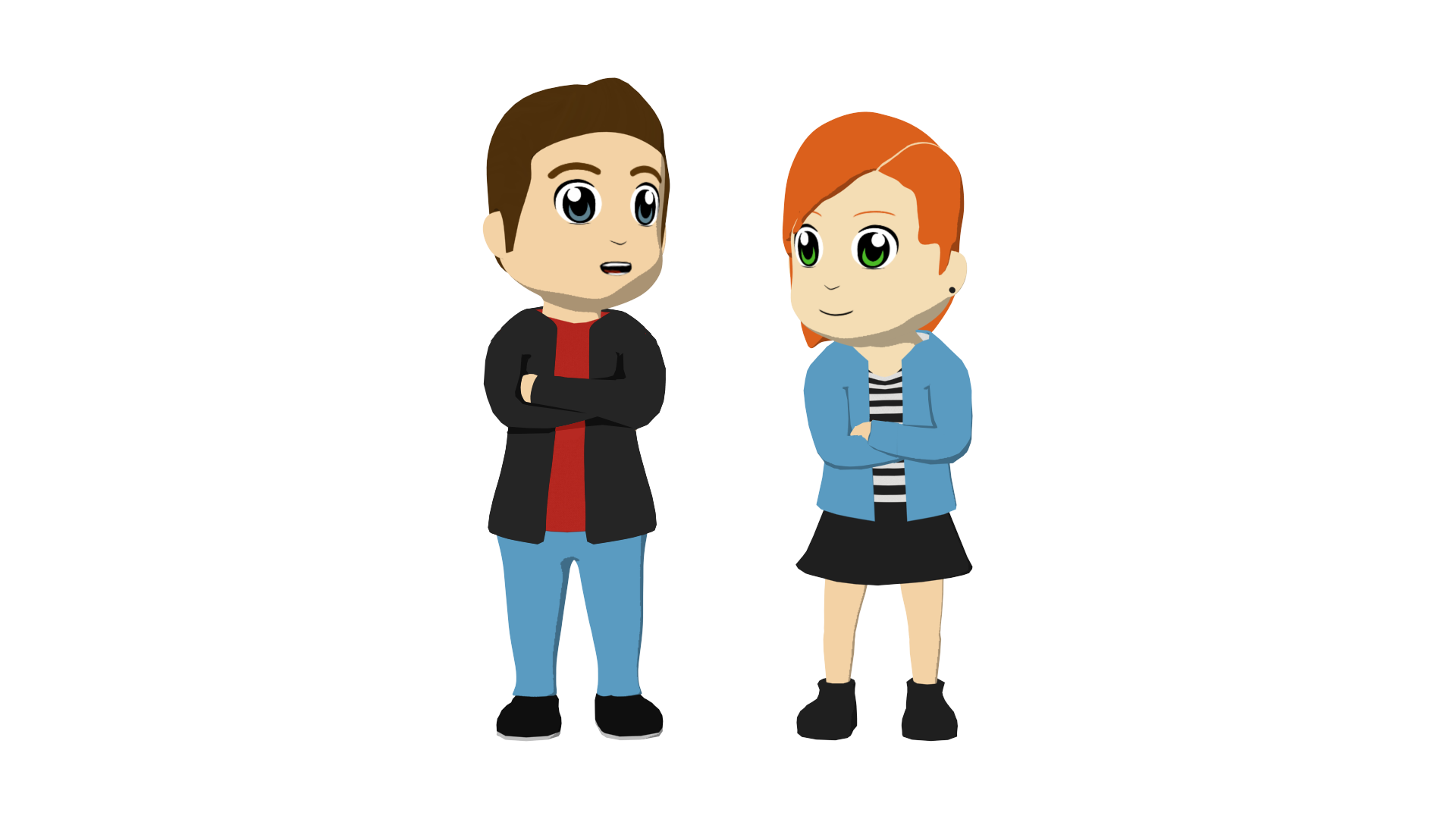 entiende
comete
Quizás Nuria me_________ ayudar a mí también. Yo ______ sacar buenas notas en el examen este año.
puede
cometer
hacer
poder (o-ue)
quiero
entender
(e-ie)
querer
(e-ie)
soler
(o-ue)
[Speaker Notes: Timing: 5 minutes

Aim: to practise using the correct ending for –ER present tense verbs in their singular forms, applying spelling change rules where indicated; to practise this week’s vocabulary in context

Procedure:
Read comments and fill in the gaps with the most appropriate verb.
Put the correct ending on the verb and apply the spelling change rules to the stem of the verb when necessary.
Listen to hear the conversation and check you answers.]
Using irregular verbsStem-changing verbs
gramática
Stem-changing or radical changing verbs also have a spelling change in plural, but only in the 3rd person.
Verbs like poder have an o>ue spelling change:

We ask = podemos
You (pl) ask = podéis
They ask = piden
Verbs like pedir have an e>i spelling change:

We ask = pedimos
You (pl) ask = pedís
They ask = piden
Verbs like querer have an e>ie spelling change:

We want = queremos
You (pl) want = queréis
They want = quieren
Recomendar has an e>ie stem-change. Translate:
we recommend =

they recommend =
Repetir has an e>i stem-change. Translate:

You (pl) repeat = 

they repeat =
Doler has an o>ue stem-change. Translate:
 
It hurts =
 
they hurt =
duele
repetís
recomendamos
duelen
repiten
recomiendan
[Speaker Notes: Timing: 2 minutes

Aim: To recall that some -ER verbs have a spelling change in the present tense.

Procedure:
Click to reveal the information.
Elicit English translations from students
Click to reveal answers.]
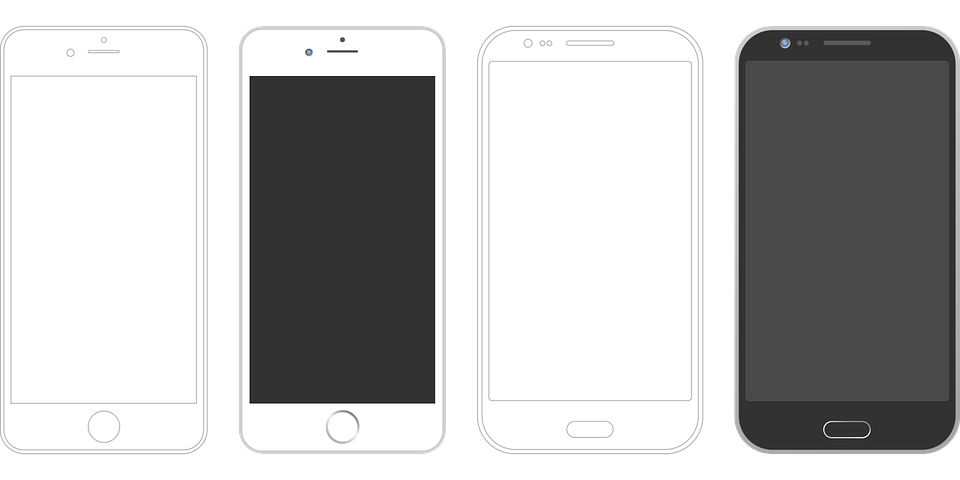 Daniel habla de las actividades después del colegio. Lee sus comentarios y escribe las acciones en la parte correcta de la tabla:
Actividades por la tarde
leer
¡Hoy estoy con Hugo! Después del colegio volvemos a casa para almorzar.
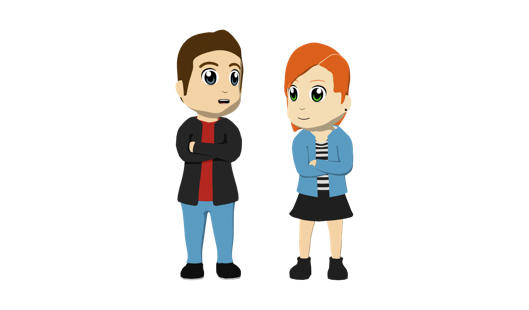 take
return
want
¿Qué queréis comer? Podéis comer la tortilla que preparé esta mañana.  Lucía y Nadia cogen el autobús para ir a la ciudad esta tarde.
Sí, pero hoy quieren ir a una tienda donde venden un libro que puede ser útil para el proyecto.
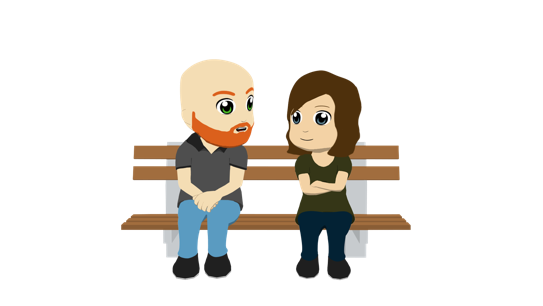 have to
normally do
Mmm… Si aprendéis algo útil, es buena idea.
can
¿Pero no suelen hacer los deberes por la tarde?
can
learn
want
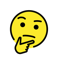 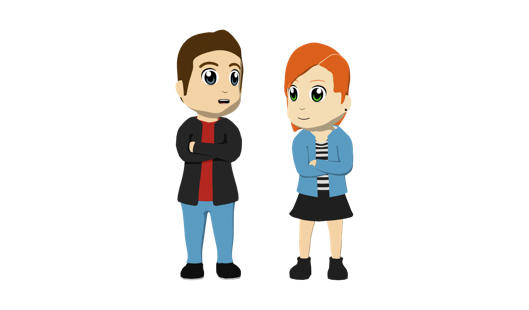 sell
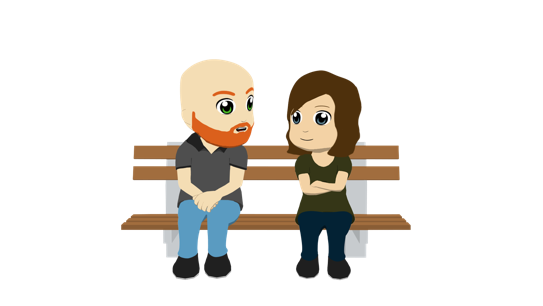 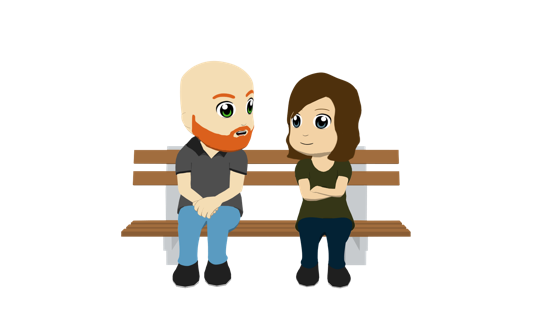 offer
¡Ah, vale! Mira, mamá: en la escuela ofrecen clases de artes marciales.  Solo debemos pagar ocho euros. ¿Podemos ir?
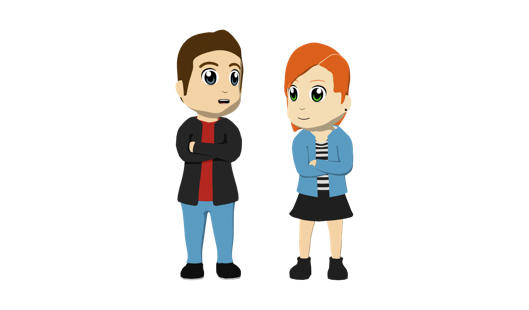 Extension: which of the verbs are stem-changing?
[Speaker Notes: Timing: 5 minutes

Aim: to practise the recognition of present –ER verb endings for plural persons.

Procedure:
Read the text messages and identify the 11 –ER present tense verbs for plural persons (ending in –emos, -éis or –en)
write the English translation of the verb in the table on the right.
Click to reveal the answers
Some students may be able to identify that ‘querer’ and ‘suelen’ are stem changing.]
Saying who is affected by the verbObject pronouns ‘me’ and ‘te’
gramática
Remember, object pronouns indicate the person or thing that is affected by the verb.
Remember: in Spanish, object pronouns go before the verb.
me
If the person affected by the verb is ‘me’, use ____.
My back hurts.
La espalda me duele.
te
If the person affected by the verb is ‘you’, use ____.
For -ar verbs, use –e if the subject is ‘s/he’ or ‘it’. Use –en for ‘they’.
Te duelen las piernas.
Your legs hurt.
le
If the person affected by the verb is ‘s/he’, use ____.
The teacher shouts at him.
El profesor le grita.
[Speaker Notes: Timing: 1 minute

Aim: to recap the use of indirect object pronouns; to recap the use of verb endings –e/–en. 

Procedure:
Go through the grammar explanation with students, revealing each new sentence on a mouse click.
Use the callouts to remind students of the word order of pronouns and the verb endings for singular vs plural 3rd person subjects.

Note: Spanish uses ‘me’ and ‘te’ as both direct and indirect object pronouns. It is only in the 3rd person where these pronouns differ (lo, la, los, las as direct object pronouns and le, les as indirect object pronouns). It may be useful to use the second example to illustrate (‘los deberes’ being the direct object, and ‘te’ being the indirect object).]
Object-first word order and personal ‘a’
gramática
As you know, Spanish sentences can start with the subject or with the object.
INDIRECT OBJECT
SUBJECT
VERB
El profesor le manda la tarea al estudiante.
The teacher sends the task to the student.
Al estudiante le manda la tarea el profesor.
SUBJECT
INDIRECT OBJECT
VERB
Remember, the personal ‘a’ is used before the object when it is a living thing.
Remember, this ‘le’ has no translation in English.
Look at how it can change the meaning of a sentence:
Daniel le manda los deberes.
Daniel sends him/her/it homework.
A Daniel le manda los deberes.
She/he/it sends Daniel homework.
[Speaker Notes: Timing: 2 minutes.

Aim: to recap object-first word order and personal ‘a’.

Procedure:
Go through the grammar explanation with students, revealing each new sentence on a mouse click.
Prompt students for the 2nd possible English translation, too. i.e. The boy brings chocolate to/for the girl.Daniel bring chocolate to/for him/her/it.She/he/it brings chocolate to/for Daniel.]
Verbs commonly used with indirect object pronouns
gramática
Some verbs in Spanish are very commonly used with an indirect object pronoun (e.g., me) because they show an effect on someone/something.
In Spanish we use the article e.g. el/la with body parts rather than ‘my’ / ‘yours’.
‘doler’ (to hurt, be painful) is one of these.
la cabeza
duele
Me
My head hurts.
it hurts
the head
literally:
to me
la espalda.
duele
Te
Your back hurts.
literally:
to you
it is painful
the back
You can also start the sentence with the subject:
La espalda te duele.
las ciencias.
interesan
Le
Science interests him / her.
they are interesing
science
literally:
to him/her
[Speaker Notes: Timing: 1 minute

Aim: to recap the use of indirect object pronouns; to introduce verbs that commonly use indirect object pronouns.

Procedure:
Go through the grammar explanation with students, revealing each new sentence on a mouse click.]
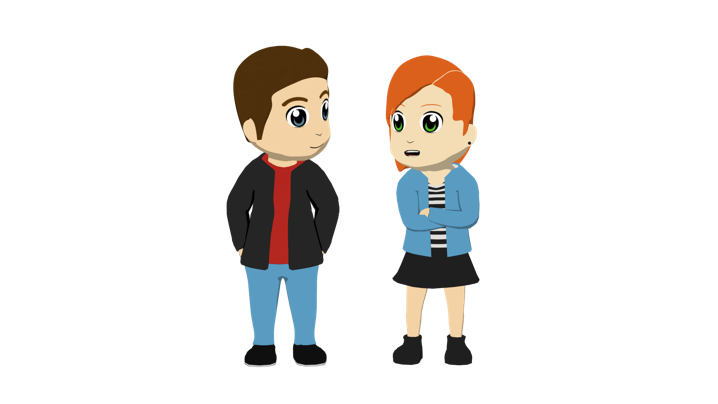 ¡Un accidente!
leer
Lee las frases. ¿Cuál es la traducción correcta?
[Speaker Notes: Timing: 8 minutes

Aim: to recap the meaning of indirect object pronouns.

Procedure:
Read the Spanish phrase.
Select the correct translation from the options on the right.
Click the reveal responses.]
¡Lucía sufre un accidente en la escuela! Lee la historia y escribe las frases en la parte correcta.
¡Un accidente!
leer
le llega
Normalmente después de la escuela Lucía almuerza en casa con sus amigas, pero hoy juega un partido de balonmano con estudiantes de otro colegio.  Al principio el partido va muy bien. Nadia _______________ la pelota y casi marca un gol.  En un momento, la pelota _____________ a Lucía demasidado rápido.  No tiene suficiente tiempo para reaccionar*.  Sufre un dolor fuerte de cabeza.
te duele el
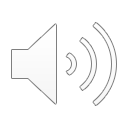 me duele la
le pasa
le recomienda
le llega
me duelen mucho la
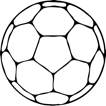 Me duele la
Lucía grita: – ¡_______________ cabeza! 
El profesor le pregunta: – “¿_____________ cuello también? 
Entonces le responde: – Sí.  Y _______________________ boca y los dientes. El profesor ________: – ____________ al hospital inmediatamente*.
te llevo
le dice
Te duele el
me duelen mucho la
le pasa
le da
Te llevo
le dice
Higher: where can you substitute these words into the text?
asegura	enseguida
hombro	nariz
		instante
Cuando Ana llega al hospital, le hace unas preguntas al médico sobre Lucía. Le dice que no hay daño en la cabeza.  _______ una  medicina y ___________________ descansar.
Le da
le recomienda
*reaccionar = to react. *inmediatamente = immediately
[Speaker Notes: Timing: 8 minutes

Aim: to recap the meaning if indirect object pronouns; 

Procedure:
Read the text, select the correct phrase to fill each gap.
Click the reveal the answers.

Transcript:
Normalmente después de la escuela Lucía almuerza en casa con sus amigas, pero hoy juega en un partido de balonmano con estudiantes de otro colegio.  Al principio el partido va muy bien. Nadia le pasa la pelota y casi marca un gol.  En un momento, la pelota le llega a Lucía demasidado rápido.  No tiene suficiente tiempo para reaccionar*.  Sufre un dolor fuerte de cabeza.
Lucía grita: – ¡me duele la cabeza! 
El profesor le pregunta: – “¿te duele el cuello también? 
Entonces le responde: – Sí.  Y me duelen la boca y los dientes. El profesor le dice – te llevo al hospital inmediatamente*.
Cuando Ana llega al hospital, le hace unas preguntas al medico sobre Lucía. Le dice que no hay daño en la cabeza.  le da una  medicina y le recomienda descansar.]
leer
Ordena* estas nueve frases sobre el texto en el orden correcto.
7
5
4
*Ordena = order
8
¡Atención! Hay 7 frases incorrectas.
6
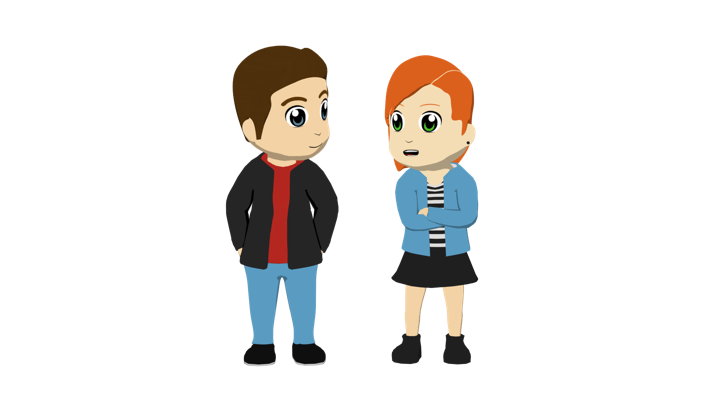 3
9
2
1
[Speaker Notes: Timing: 4 minutes

Aim: to practise understanding of indirect object pronouns and this week’s vocabulary

Procedure:
Create a summary of the previous text in English, using 9 of the phrases in the table.  Be careful, there are also 7 incorrect phrases in the table.
Put the phrases in the correct order.
Click to reveal the answers.

Frequency of unknown vocabulary:
ordenar [1184]]
1. los brazos duelen me

2. al le útil recomienda un libro estudiante 

3. ¿interesan los te deportes?

4. profesora tareas manda las la al estudiante

5. A le cuenta Daniel toda la accidente historia del.

6. toca Daniel le el amigo hombro a su

7. A le el Lucía médico que no asegura cabeza hay daño a la.
Frases locas
escribir
Me duelen los brazos.
Escribe las frases en el orden* correcto.
Al estudiante le recomineda un libro útil.
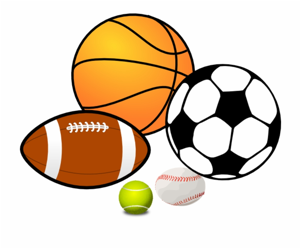 ¿Te interesan los deportes?
*orden = order
La profesora manda las tareas al estudiante
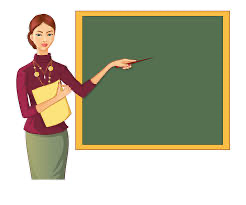 A Daniel le cuenta toda la historia del accidente.
Daniel le toca el hombro a su amigo.
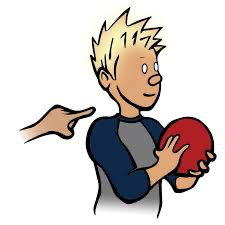 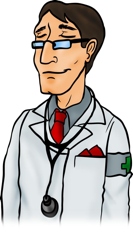 A Lucía le asegura el médico que no hay daño a la cabeza.
[Speaker Notes: Timing: 8 minutes

Aim: to recap the meaning if indirect object pronouns.

Procedure:
Put the Spanish words in the correct order to create a meaningful sentence.
Click to reveal the answers.

Frequency of unknown vocabulary:
orden [421]]
School days
present tense -er/-ir verbs (-e, -en) 
indirect object pronouns 'le', 'les'
word order of indirect object pronouns in two verb constructions 
(H) indirect object pronouns 'nos' and 'os'
Year 10 Term 1.1 Week 4 – Lesson 2
Louise Caruso / Amanda Izquierdo
Mollie Bentley-Smith / Emily Cutts
Artwork: Mark Davies
Date updated 20/02/23
[Speaker Notes: All words from this lesson’s vocabulary are on the three AO GCSE wordlists, with the following exception(s):AQA: cuello, espalda, rodilla, hombre, nariz, almorzar, RENFE, hoja, secar, instante, lindo, objetivo
Edexcel: cuello, exigir, cierto, correcto, enseguida, almorzar, pegar, RENFE, secar, entorno, instante, límite

Artwork by Mark Davies. All additional pictures selected are available under a Creative Commons license, no attribution required.
With thanks to Rachel Hawkes for her input on the lesson material and Jo Cairns for teacher feedback.

New grammar features:
word order of indirect object pronouns (me, te, le) in two verb constructions (e.g. quiere llamarme)
(H) indirect object pronouns 'nos' and 'os'

Revisited grammar features:
indirect object pronouns 'me', 'te', 'le', 'les' in one-verb constructions (e.g. me escriben)
present tense -er/-ir verbs in 3rd person singular and plural (-e, -en)
present '-ER' verbs (1st, 2nd and 3rd person plural)
hacer (1st, 2nd and 3rd person plural)
syntax of interesar-like verbs (object vs subject-first word order)
word order of direct and indirect object pronouns
verbs like pedir (e>i) (1st, 2nd and 3rd person singular and plural)

Phonics:
strong and weak vowels together (diphthongs) [ia], [ie], [ai], [ei], [ue]
[ll] vs [l]
[rr], [r-]
Word frequency (1 is the most frequent word in Spanish): 
New vocabulary: doler [1629]; recomendar [1247]; repetir [512]; alumno [862]; boca [465]; cita¹ (appointment) [2002]; cuello [1298]; derecho [1334]; diente [1365]; error [886]; espalda [942]; hospital [1050]; rodilla [1839] (13) /H only: asegurar [497]; exigir [854]; nos [52]; os [695]; hombro [1146]; nariz [1570]; justo [1782] (7)
Thematic revisited vocabulary: entregar [626]; accidente [1661]; pierna [776]; brazo [470]; mano [135]; cabeza [265]; dolor [591]; médico [692]; mañana [779]; regla [1380]; bolígrafo [>5000]; tarea [295]; demasiado [494]; deberes [2187]; gritar [691]; tiempo [80]; contar [172]; historia [186] x2 meanings; mandar [588] explicar [304]; interesar [27]; clase [320]; baño [1340]; cierto [159]; otra vez [n/a]; casi [166]; beneficio [1169]; opinión [578]; falso [1599]; correcto [1467]; estudiante [795]; ¡perdón! [1729]; libro [230]; rápido [87]; enseguida [2866]; colegio [628]; pero [30] (37) 
Spaced repetition: almorzar [4018]; pegar¹ (to stick) [1135]; quemar [1648]; reservar [3067]; calidad [637]; las Fallas [n/a]; hotel [1163]; pescado [3449]; RENFE [n/a]; algún [51]; alguno [51]; aprobar [1248]; examen [2005]; hoja [916]; imagen [384]; nota [1141] (16) /H only: colgar [1669]; secar [2239]; arquitectura [1627]; entorno [1891]; instante [992]; puerto [1077]; lindo [1332]; fecha límite [límite-1194]; objetivo [657] (9)Revisited function words: me [22]; te [48]; le [25]; les [25]; hacer [26]; pedir [217] (6)
Source: Davies, M. & Davies, K. (2018). A frequency dictionary of Spanish: Core vocabulary for learners (2nd ed.). Routledge: London

The frequency rankings for words that occur in this PowerPoint which have been previously introduced in NCELP resources are given in the NCELP SOW and in the resources that first introduced and formally re-visited those words. 
For any other words that occur incidentally in this PowerPoint, frequency rankings will be provided in the notes field wherever possible.]
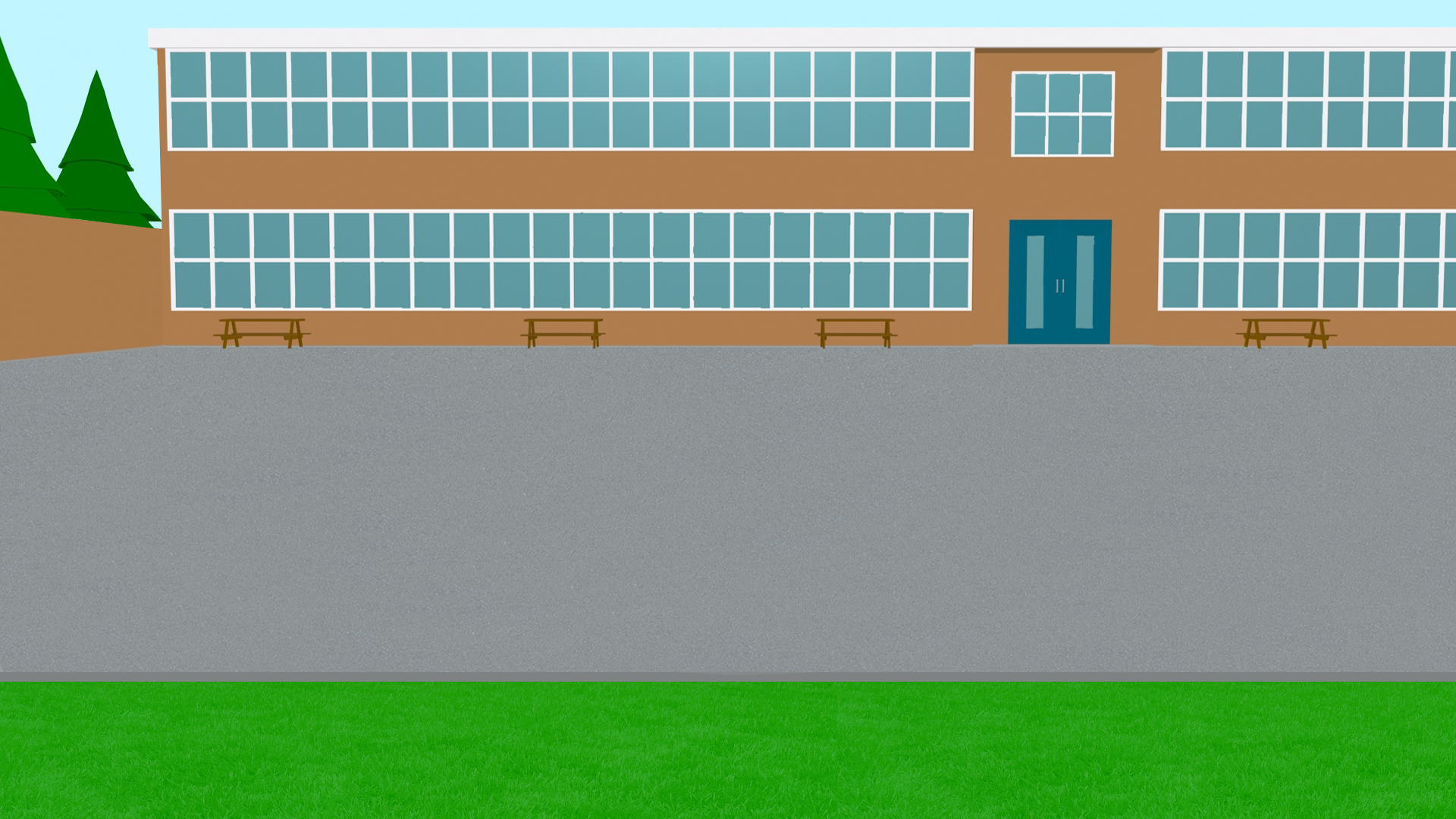 En el colegio
vocabulario
¿La fecha límite es mañana? Tu profesor no puede    exigir     eso. ¿Cuál es el beneficio?
deadline
¡Perdón, profe! No entiendo el trabajo de la clase de ayer, ¿Usted* puede  recomendar  una tarea para ayudar?
Durante una clase, solo puedes salir para ir al       baño      o si estás enfermo, por ejemplo, si te duele la cabeza. Creo que es una regla demasiado estricta*.
Sorry
Creo que    casi    todos los estudiantes tienen problemas. Mañana podemos  repetir  el trabajo.
almost
demand
Para los deberes, tienes que pegar las imágenes en el lado derecho de la hojay luego debes mostrar las frases correctas y las frases falsas. Puedes usar un bolígrafo verde y un bolígrafo rojo. Es una actividad muy rápida.
El profesor no me aprobó por un  error  muy pequeño. En mi  opinión  ¡no es justo! Ahora tengo que hacer el examen otra vez…
No me interesan las ciencias. No me gusta quemar cosas para los experimentos*. Voy a contar  los minutos hasta el próximo recreo*. Quiero almorzar.
passed
stick
work
¡Lo sé! Le pregunté eso al profesor enseguida,      pero no me escuchó. Creo que el   objetivo   es terminar la tarea en poco tiempo, como en un examen.
interest
students
benefit
error
bathroom
right
pictures
sheet
burn
straight away,
fair
opinion
ill,
correct
task
recommend
count
objective
repeat
work.
Es cierto.
hurts
false.
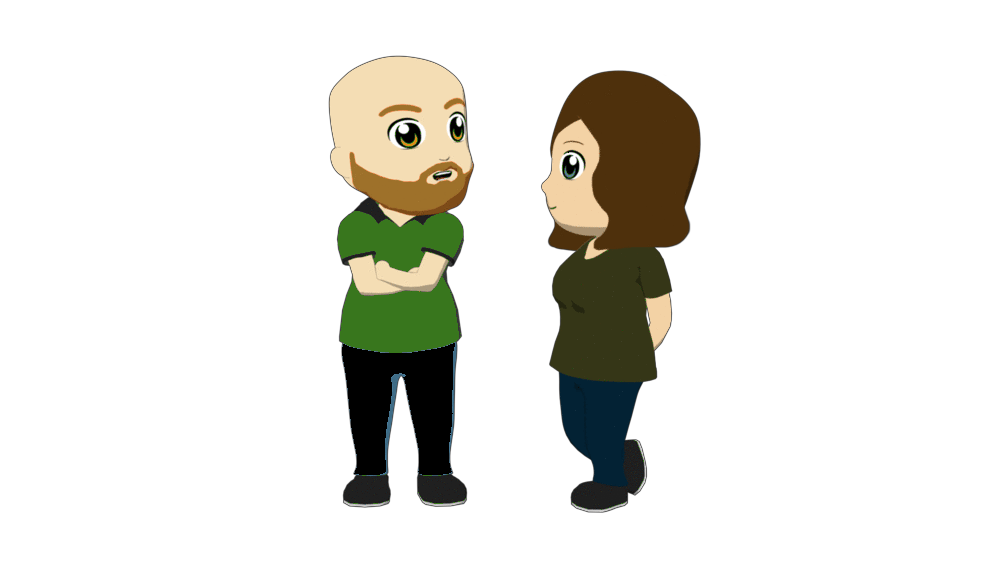 true
¡Pero eso no asegura un trabajo de buena calidad!
Necesito mandar un mensaje a mi madre.
task
time,
But
send
again
rule
too
pen
pen
have lunch.
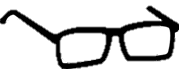 assure
work
quick.
quality
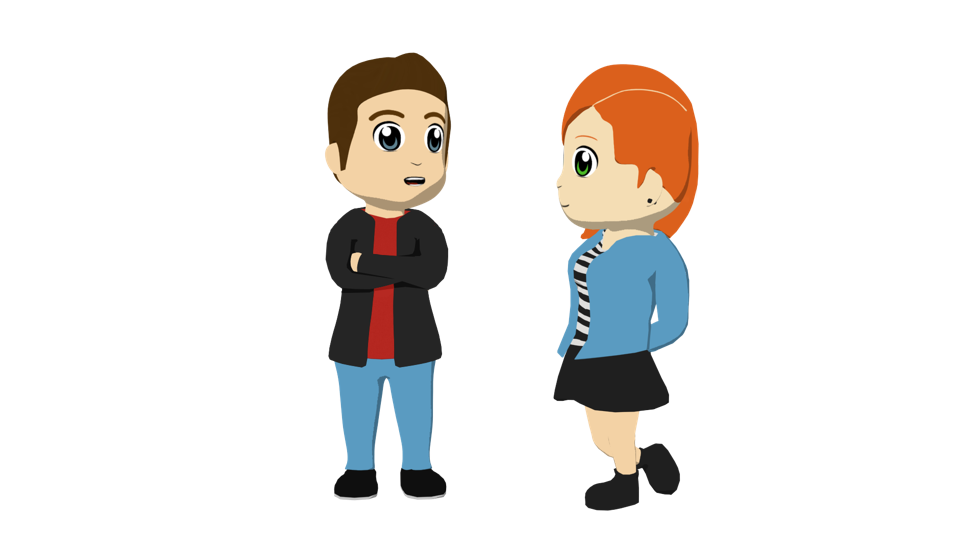 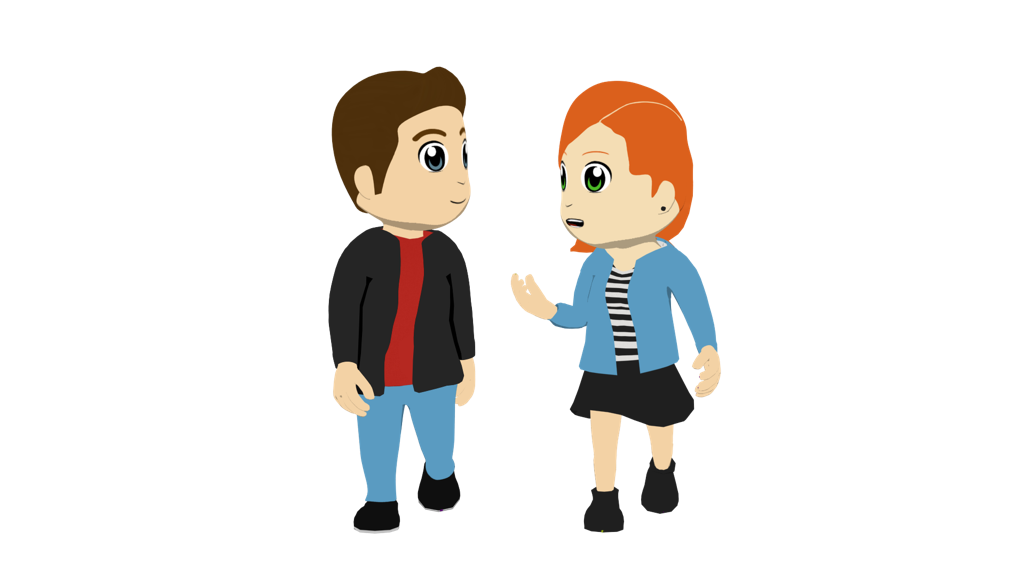 Pero a veces los profesores gritan cuando un estudiante usa su móvil.
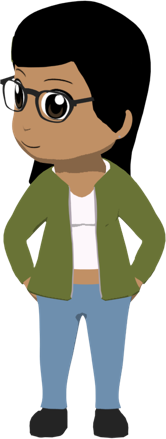 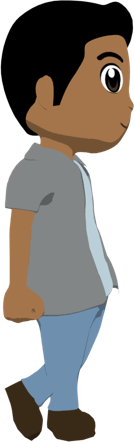 But
Yo voy a imaginar qué voy a hacer después de la escuela durante esa clase.
imagine
¡Hoy recibí unos deberes que tengo que hacer para mañana!
shout
student
Glossary:
estricto* = strict
experimento* = experiment
recreo* = breaktime
usted* = you (sing. formal)
[Speaker Notes: Timing: 10 minutes

Aim: to practice this week’s vocabulary.

Procedure:
Teacher clicks to bring up speech bubbles (some are standalone statements and others are part of a conversation).
Students translate the English words into Spanish and say/write them (they must conjugate some of the verbs and consider adjective endings).
Teacher clicks to reveal the answers for each speech bubble, one at a time, before the next speech bubble appears.
Speech bubbles disappear once a conversation is finished.
Teacher can check understanding of other vocab during the course of the activity if desired. Unknown words are glossed.

Notes: The last conversation to appear contains Higher vocab. The colour of the speech bubbles is different (yellow) to help distinguish it.

Frequency of unknown/glossed words (1 is the most frequent word in Spanish): 
usted [113]; el experimento [2739]; el recreo [>5000]; estricto [3155]]
Present tense for we, you plural, they
leer
Remember that to form the present tense of verbs ending with -er, we take the following steps:
Add endings
Infinitive
Remove -er
aprende
aprenden
responder 
[to learn]
respond-
él/ella: -e
ellos/ellas: -en
Present tense verbs in Spanish can refer to what normally happens, what’s happing now and sometimes future plans.
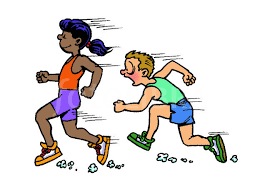 ¿Corre en la carrera mañana?
Los estudiantes recogen los papeles.
[Speaker Notes: Timing: 2 minutes

Aim: To revise the formation of -ER verbs in the present tense.

Procedure:
Click to reveal the information.
Elicit English translations from students
Click to reveal answers.]
Saying who is affected by the verbIndirect object pronouns ‘le’ and ‘les’
gramática
Remember, object pronouns (e.g., me) indicate the person or thing that is affected by the verb. The effect of the verb may be direct or indirect.
le
If the person is indirectly affected by the verb is ‘him’, ‘her’ or ‘it’ use ____.
S/he asks him/ her/it for help.
Le pide ayuda.
les
If the person indirectly affected by the verb is ‘they’, use ____.
S/he gives them a lot of homework.
Les da muchos deberes.
In Spanish, we can use indirect object pronouns to show possession.  In English we say:	

‘my head hurts’      
‘I broke his phone’ 
‘she hid my pen
In Spanish we say:
The object pronoun tells us who the object belongs to, so the article (el, la) is used instead of possessive adjectives ‘mi’ / ‘su’
Me duele la cabeza.
Le rompí el móvil.
Me escondió el bolígrafo.
[Speaker Notes: Timing: 2 minutes

Aim: 
to recap the use of indirect object pronouns.
to recap the use of verb endings –e/–en. 

Procedure:
Go through the grammar explanation with students, revealing each new sentence on a mouse click.
Use the callouts to remind students of the word order of pronouns and the verb endings for singular vs plural 3rd person subjects.]
Remember that some verbs in the 3rd have a stem-change. Resolver -> resuelven. Can you spot another stem-changing verb?
La profesora y el asistente están en la clase. 
¿Quién hace la acción: la profesora (-e) o la profesora y el asistente (-en)?
leer
Repetir -> repite
¿Es a un estudiante (to him/her) o a varios estudiantes (to them)?
¿A quién?
¿Quién lo hace?
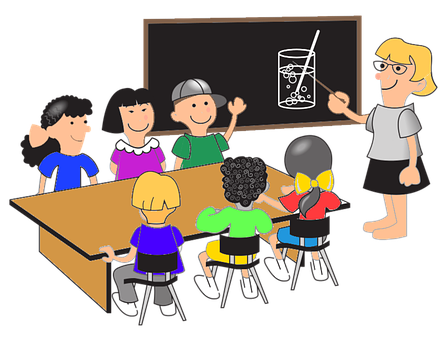 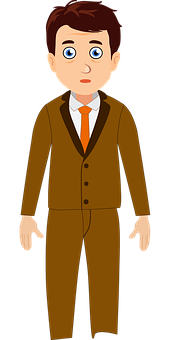 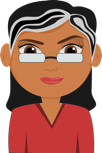 La profesor y el asistente
La profesora
To them
To him/her
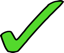 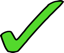 1. Le permite ir al baño.
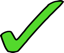 2. Les ofrece ayuda con el examen.
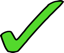 3. Les resuelven dudas.
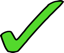 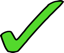 4. Le prohíbe hablar con los compañeros.
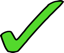 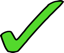 5. Le repite las reglas.
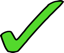 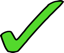 6. Les piden algunas notas.
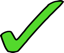 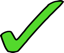 7. Les responden preguntas enseguida.
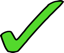 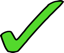 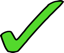 8. Le exigen demasiado trabajo.
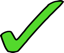 [Speaker Notes: Timing: 7 minutes

Aim: to recognise the meaning of the indirect object pronoun and connect it with the correct object; to recognise the meaning of the present tense –ER verb endings and connect it with the correct subject

Procedure:
Read each sentence.
Use the verb ending to determine who does the action.
Use the object pronoun to determine who receives the action.
Click to reveal the answers.
Click to reveal a reminder about stem-changing verbs.

Note that questions 7 and 8 contain higher only vocabulary.]
escuchar
¡El profesor no está en la clase y pasan muchas cosas! Las frases, ¿son verdaderas o falsas?
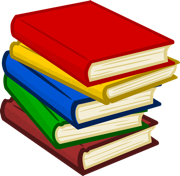 ¿Verdadera o falsa?
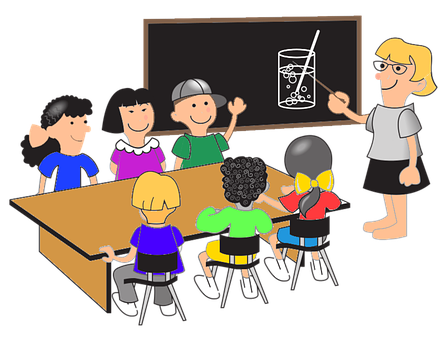 V
They hide the books to him (or they hide his books).
1
She sells them an old phone.
V
2
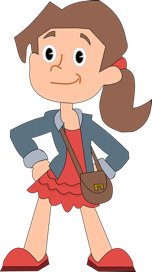 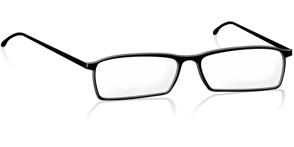 She breaks his glasses.
F – they break his glasses.
3
4
They write him silly phrases on the sheet.
F – she writes the phrases.
She draws her a picture on the table.
F – she draws them a picture.
5
They ask her for food.
V
6
F – she demands money from them.
They demand money from her.
7
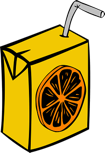 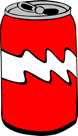 8
She brings them drinks in an instant.
F – They bring her drinks.
[Speaker Notes: Timing: 7 minutes

Aim: to recognise the meaning of the indirect object pronoun and connect it with the correct object and to recognise the meaning of the present tense –ER verb endings and connect it with the correct subject in spoken text

Procedure:
Listen to the phrase.
Compare what you have heard with the English translation on the slide.
Write ‘V’ if the two are the same and ‘F’ if they are different.  
Click to reveal answers.  Students should be able to justify their responses for questions 3, 4, 5, 7 and 8.

Note that questions 7 and 8 contain higher vocabulary.

Transcript:
Le esconden los libros.
Les vende un móvil viejo.
Le rompen las gafas.
Le escribe frases tontas en la hoja.
Les hace un dibujo en la mesa.
Le piden comida.
Les exige dinero.
Le traen bebidas en un instante.]
Saying who or what receives the actionUsing the pronouns ‘me’, ‘te’, ‘le, ‘les’ in two verb constructions
gramática
In two verb constructions, object pronouns often go before the first verb. However, they can also go right after the infinitive, attached to it.
Look at these examples using modal verbs querer and deber.
Me quiere llamar. =
Quiere llamarme. 
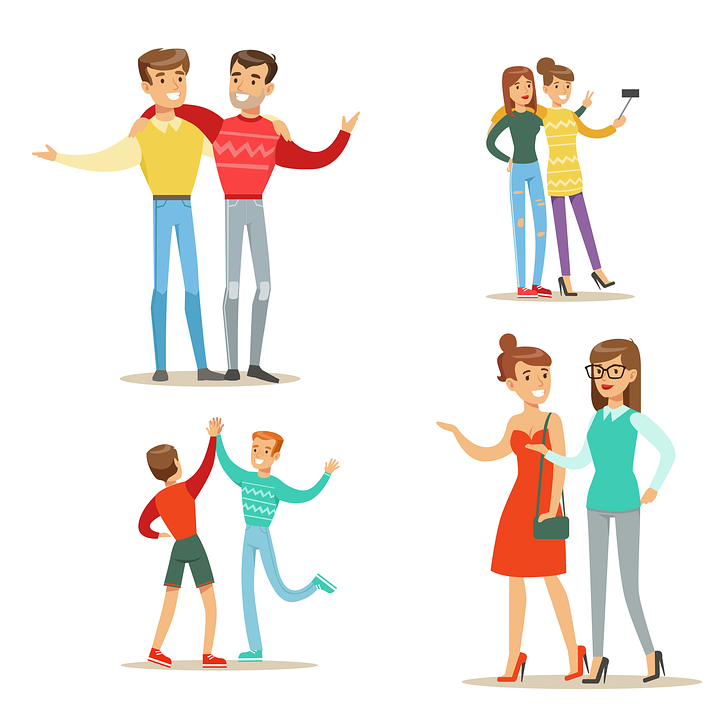 S/he wants to ring me.
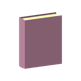 Both options are correct!
I want to recommend you a book.
Te quiero recomendar un libro. 
= Quiero recomendarte un libro 
Le debe repetir la pregunta.
S/he must repeat the question.
= Debe repetirle la pregunta 
[Speaker Notes: Timing: 2 minutes

Aim: to introduce the use of singular object pronouns in two verb constructions.

Procedure:
1. Go through the explanation with the students.
2. Elicit the English for the Spanish examples.]
Saying who is affected by the verbIndirect object pronouns ‘le’ and ‘les
gramática
Higher
There are two other indirect object pronouns used for plural persons.
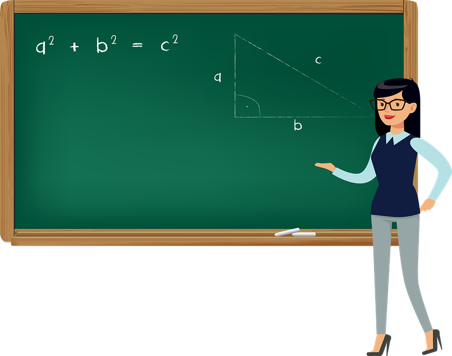 nos
If the person affected by the verb is ‘we’ use ____.
Hello
Learning English gives us lots of benefits.
Nos da muchos beneficios aprender inglés.
os
If the person affected by the verb is ‘you (plural)’, use ____.
I explain to you (pl) the lesson objectives.
Os explico los objetivos de la clase.
Like other pronouns, they come before the verb or attach to the second verb in two verb constructions
You need to hand in to us the task tomorrow.
Nos debéis entregar la tarea mañana.
[Speaker Notes: Timing: 2 minutes

Aim: to introduce indirect pronouns ‘nos’ and ‘os’.

Procedure:
Go through the grammar explanation with students, revealing each new sentence on a mouse click.
Use the callouts to remind students of the word order of pronouns and the verb endings for singular vs plural 3rd person subjects.]
Aquí tienes una selección de frases de conversaciones a la puerta del colegio. ¿Puedes completar las traducciones?
leer
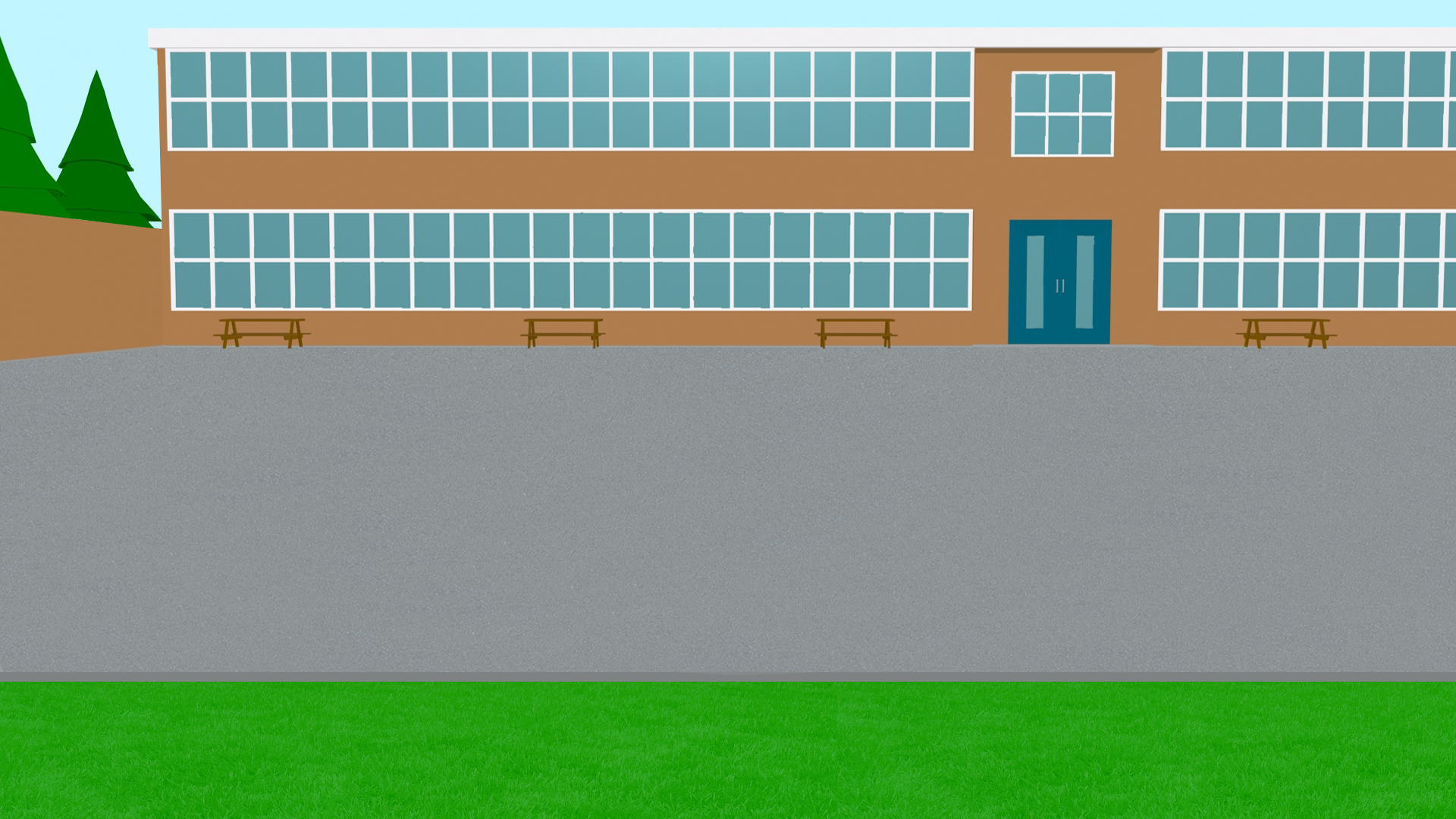 Me quiere dar una buena nota.
tell   you
1. I have to _____ ____ a story.
Te quiere llamar más tarde.
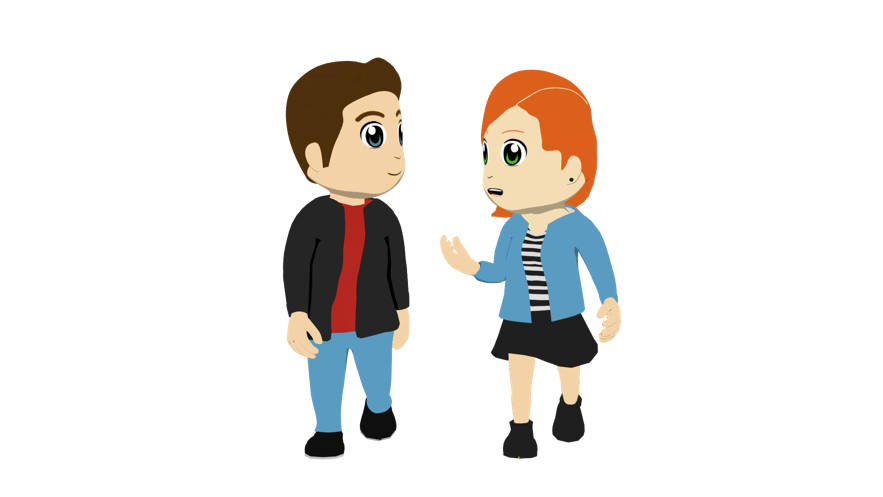 send you
2. They must _____ ____ a message.
recommend them
3. She can ____________ _____ a film.
Deben mandarte un mensaje.
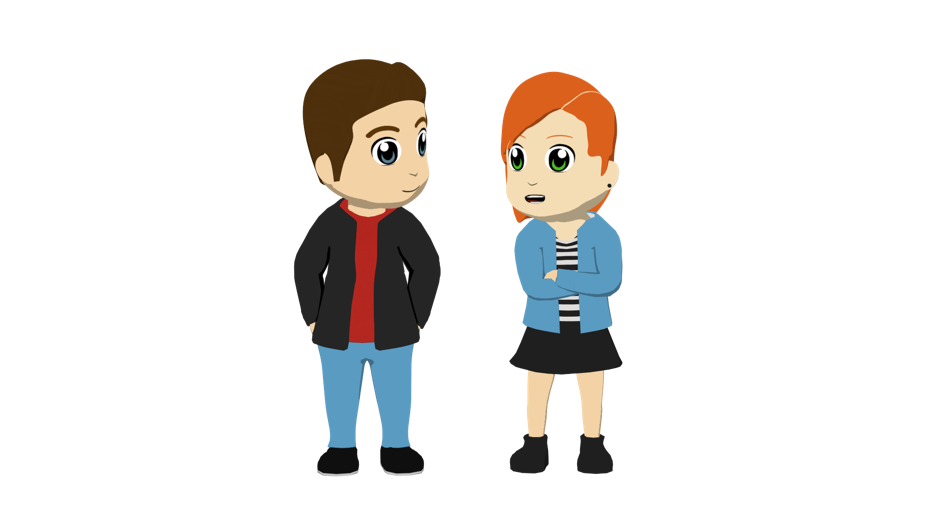 Les puede recomendar una película.
call   you
4. S/he wants to _____ ____ later.
assure you (pl)
5. I can ______ _______ they are coming tomorrow.
give  me
6. She wants to _____ ____ a good grade.
Os puedo asegurar que vienen mañana.
Tengo que contarte una historia.
hand  us
7.You have to _____ ____ the work before the deadline.
Nos tienes que entregar el trabajo antes de la fecha límite.
Debes repetirles la dirección de la fiesta.
repeat to them
8. You must _______ __ _____ the address of the party.
[Speaker Notes: Timing: 7 minutes

Aim: 
i) to understand the meaning of indirect object pronouns and how they are used in two-verb constructions.
ii) (H) to recognise indirect object pronouns ‘os’ and ‘nos’.

Procedure:
Read each speech bubble and complete the corresponding English translation.
Click to reveal the answers.
If time allows, students can try to say the phrase putting the indirect object pronoun in its other possible position e.g. Te quiere llamar más tarde / Quiere llamarte más tarde.]
Ahora escucha unas frases más. ¿Cuál es la traducción correcta?
escuchar
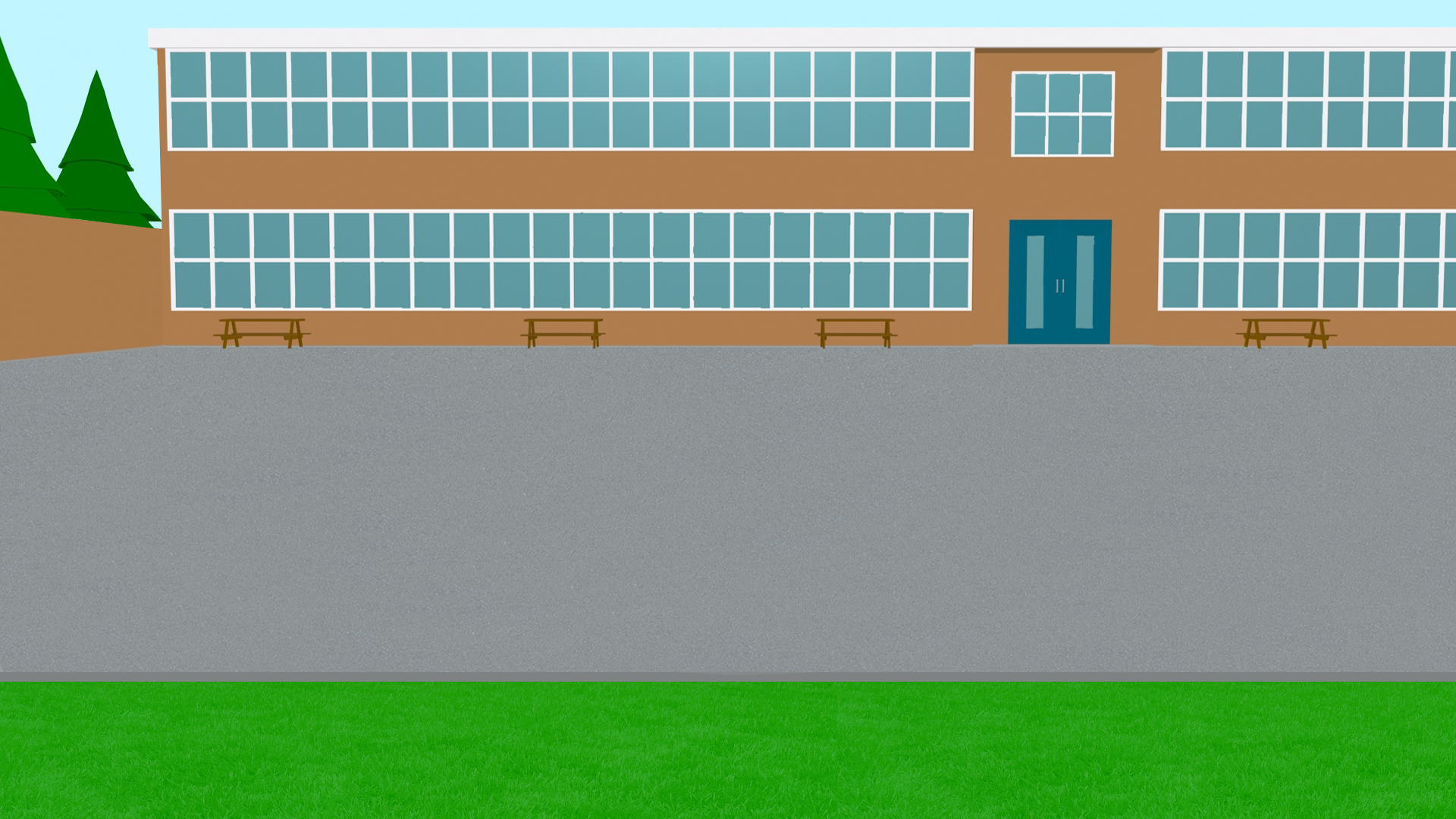 You must ask him for permission.
He must ask you for permission.
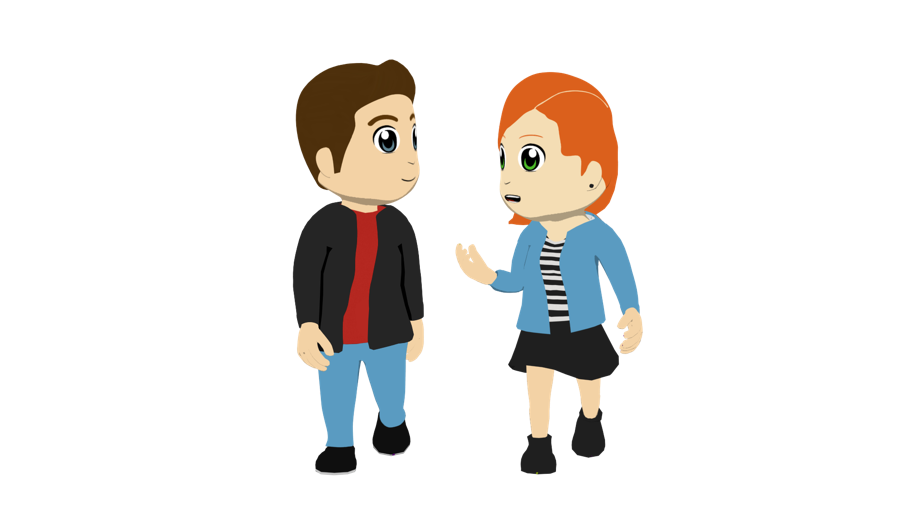 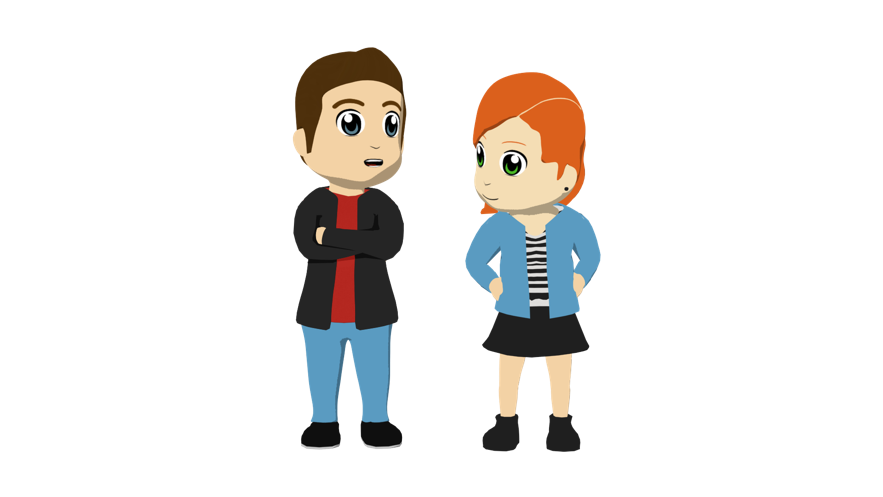 2
She has to bring you the videogame.
He has to bring me the video game.
1
3
4
5
6
7
8
Can you give me five euros?
Can you give her five euros?
He has to assure you (pl) that the exam is easy.
He has to assure us that the exam is easy.
I want to ask them a favour.
I want to ask him a favour.
He must books tickets for him.
He must books tickets for them.
They want to demand more tasks from us.
They want to demand more tasks from you (pl).
I can lend you the phone.
I can lend her the phone..
[Speaker Notes: Timing: 8 minutes

Aim: to understand the meaning of indirect object pronouns in spoken text

Procedure:
Listen to each recording and choose the correct English translation.
Click to reveal the answers.

Note that questions 7 and 8 contain higher only vocabulary.

Transcript:
Le debes pedir permiso.
Tiene que traerte el videojuego.
¿Me puedes dar cinco euros?
Quiero pedirle un favor.
Les debe reservar unas entradas.
Puedo prestarte el móvil.
Nos tiene que asegurar que el examen es fácil.
Quieren exigirnos más tareas.]
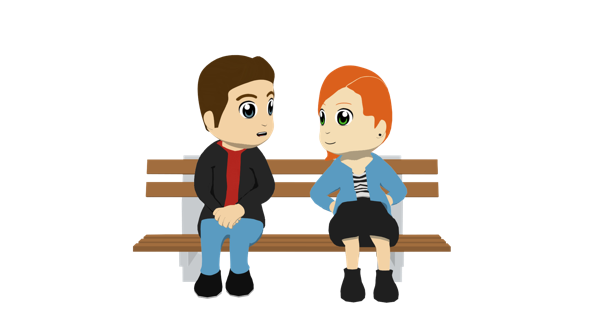 Comentarios en el colegio
hablar
Trabajamos en parejas:
El estudiante A lee la primera parte de su frase en español al estudiante B.
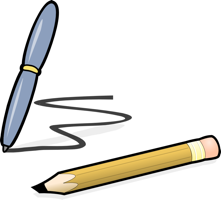 El estudiante B escucha y mira sus opciones. Debe decir la frase correcta según la persona.
Entonces, los estudiantes A y B escriben la frase completa en inglés.
Puedes elegir el orden que quieres usar: 
“Quiero agradecerles…” OR “Les quiero agradecer…”
Estudiante B
Ejemplo:
to him/her
Estudiante A
to them
“Quiero agradecerles el favor”
the help
the favour
I want to thank them (for)…
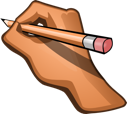 I want to thank them for the favour
[Speaker Notes: Timing: 8 minutes

Aim: to practise spoken production of sentences using indirect object pronouns in two verb constructions and –er verb endings for singular persons in the present tense, without reference to notes, but with English translations as support.Procedure: 
Student A reads the first part of phrase 1 in Spanish.
Student B listens and identify which pronoun has been used ‘le’ (to him/her) or ‘les’ (to them)
Student B selects the correct option to finish the phrase, and says the word in Spanish.
After completely the 6 phrases, students swap roles]
hablar
Habla con tu pareja
Comentarios en el colegio
Estudiante B termina la frase con la opción correcta.
Estudiante A empieza la frase
1 I have to ask him (for)...
2 He has to send them…
3 I usually recommend her….
4. I can call them…
5 Do you want to hide his (to him)…?
6 She wants to offer them…
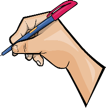 7 (H) I can tell you all…
Escribe las respuestas en inglés con tu pareja
[Speaker Notes: CARD FOR STUDENT A – DO NOT SHOW DURING THE ACTIVITY]
hablar
Habla con tu pareja
Comentarios en el colegio
Estudiante B termina la frase con la opción correcta.
Estudiante B empieza la frase
1 I can ask him (for)...
2 He usually writes him…
3 I must give them….
4 She can bring her…
5 Do you have respond to him…
6  I want to repeat to them…
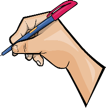 7  (H) He has to demand from us…
Escribe las respuestas en inglés con tu pareja
[Speaker Notes: CARD FOR STUDENT B – DO NOT SHOW DURING THE ACTIVITY]
hablar
Habla con tu pareja
Comentarios en el colegio - RESPUESTAS
Estudiante A – FRASES COMPLETAS
1 Le debo pedir(le) información.
2 Les debe mandar(les) la tarea.
3 Le suelo recomendar(le) libros útiles
4. Les puedo llamar(les) otra vez.
5 ¿Le quieres esconder(le) el bolígrafo?
6 Les quiere ofrecer(les) unas/algunas bebidas.
7 Os puedo decir algunos beneficios.
[Speaker Notes: ANSWERS FOR STUDENT A – DO NOT SHOW DURING THE ACTIVITY]
hablar
Comentarios en el colegio - RESPUESTAS
Habla con tu pareja
Estudiante B empieza la frase
1 Le puedo pedir(le) una cita.
2 Le suele escribir(le) una carta.
3 Les debo dar(le) mi opinión.
4 Le puede traer(le) una hoja.
5 Le tienes que responder(le) ahora/enseguida.
6 Le quiero repetir(le) todas las reglas.
7 Nos debe exigir mucho trabajo.
[Speaker Notes: ANSWERS FOR STUDENT B – DO NOT SHOW DURING THE ACTIVITY]
School days
‘hacer’ in present tense (1st, 2nd and 3rd person singular)
Year 10 Term 1.1 Week 4 – Lesson 3
Louise Caruso / Amanda Izquierdo
Mollie Bentley-Smith / Emily Cutts
Artwork: Mark Davies
Date updated 20/02/23
[Speaker Notes: All words from this lesson’s vocabulary are on the three AO GCSE wordlists, with the following exception(s):AQA: cuello, espalda, rodilla, hombre, nariz, almorzar, RENFE, hoja, secar, instante, lindo, objetivo
Edexcel: cuello, exigir, cierto, correcto, enseguida, almorzar, pegar, RENFE, secar, entorno, instante, límite

Artwork by Mark Davies. All additional pictures selected are available under a Creative Commons license, no attribution required.
With thanks to Rachel Hawkes for her input on the lesson material and Jo Cairns for teacher feedback.

New grammar features:
word order of indirect object pronouns (me, te, le) in two verb constructions (e.g. quiere llamarme)
(H) indirect object pronouns 'nos' and 'os'

Revisited grammar features:
indirect object pronouns 'me', 'te', 'le', 'les' in one-verb constructions (e.g. me escriben)
present tense -er/-ir verbs in 3rd person singular and plural (-e, -en)
present '-ER' verbs (1st, 2nd and 3rd person plural)
hacer (1st, 2nd and 3rd person plural)
syntax of interesar-like verbs (object vs subject-first word order)
word order of direct and indirect object pronouns
verbs like pedir (e>i) (1st, 2nd and 3rd person singular and plural)

Phonics:
strong and weak vowels together (diphthongs) [ia], [ie], [ai], [ei], [ue]
[ll] vs [l]
[rr], [r-]
Word frequency (1 is the most frequent word in Spanish): 
New vocabulary: doler [1629]; recomendar [1247]; repetir [512]; alumno [862]; boca [465]; cita¹ (appointment) [2002]; cuello [1298]; derecho [1334]; diente [1365]; error [886]; espalda [942]; hospital [1050]; rodilla [1839] (13) /H only: asegurar [497]; exigir [854]; nos [52]; os [695]; hombro [1146]; nariz [1570]; justo [1782] (7)
Thematic revisited vocabulary: entregar [626]; accidente [1661]; pierna [776]; brazo [470]; mano [135]; cabeza [265]; dolor [591]; médico [692]; mañana [779]; regla [1380]; bolígrafo [>5000]; tarea [295]; demasiado [494]; deberes [2187]; gritar [691]; tiempo [80]; contar [172]; historia [186] x2 meanings; mandar [588] explicar [304]; interesar [27]; clase [320]; baño [1340]; cierto [159]; otra vez [n/a]; casi [166]; beneficio [1169]; opinión [578]; falso [1599]; correcto [1467]; estudiante [795]; ¡perdón! [1729]; libro [230]; rápido [87]; enseguida [2866]; colegio [628]; pero [30] (37) 
Spaced repetition: almorzar [4018]; pegar¹ (to stick) [1135]; quemar [1648]; reservar [3067]; calidad [637]; las Fallas [n/a]; hotel [1163]; pescado [3449]; RENFE [n/a]; algún [51]; alguno [51]; aprobar [1248]; examen [2005]; hoja [916]; imagen [384]; nota [1141] (16) /H only: colgar [1669]; secar [2239]; arquitectura [1627]; entorno [1891]; instante [992]; puerto [1077]; lindo [1332]; fecha límite [límite-1194]; objetivo [657] (9)Revisited function words: me [22]; te [48]; le [25]; les [25]; hacer [26]; pedir [217] (6)
Source: Davies, M. & Davies, K. (2018). A frequency dictionary of Spanish: Core vocabulary for learners (2nd ed.). Routledge: London

The frequency rankings for words that occur in this PowerPoint which have been previously introduced in NCELP resources are given in the NCELP SOW and in the resources that first introduced and formally re-visited those words. 
For any other words that occur incidentally in this PowerPoint, frequency rankings will be provided in the notes field wherever possible.]
hablar
Vocabulario
el pescado
pero
contar
la regla
la regla
casi
casi
contar
falso
pero
el pescado
la cita
la cita
falso
el diente
el diente
repetir
repetir
derecho
derecho
la RENFE
la RENFE
again
to send
tooth
almost, nearly
to recommend
back(body part)
Sorry!
false
to shout
too much,
too many,
too + adj
Valencian celebration with papier mâché models
to reserve
a/an, any (masculine, before a noun)
rule
right, straight
to hurt,be painful
(caught) fish
to repeat
Spanish railway network
but
ill, sick
appointment
to count
doler
doler
reservar
reservar
algún
recomendar
recomendar
algún
las Fallas
mandar
las Fallas
mandar
la espalda
¡Perdón!
otra vez
¡Perdón!
demasiado
otra vez
enfermo
la espalda
enfermo
demasiado
gritar
gritar
[Speaker Notes: Timing: 5 minutes

Aim: to practise recognising words from this week’s new vocabulary as well as revisited vocabulary.

Procedure:
Teacher clicks to bring up a word in English, which spins before settling in the centre of the slide.
Students supply the Spanish for the word that appears in English. The aim is to be able to give the Spanish before the image stops spinning.
Teacher then clicks to show the correct Spanish word highlighted in blue.
Repeat for all 23 words.

Notes:
The activity can be repeated, clicking faster through the animations to increase speed of recall.
Teachers may wish to give students 30 seconds to look at the Spanish words before showing the English prompts]
HIGHER
hablar
Vocabulario
la nariz
secar
la nariz
el hombro
la arquitectura
el hombro
enseguida
enseguida
secar
la arquitectura
exigir
exigir
la fecha límite
la fecha límite
os
os
to deliver
nose
to hang (up)
(to) us,
ourselves
each other
port, harbour
straight away
deadline
to assure
architecture
benefit
to dry
pretty, nice, lovely
shoulder
(to) you, yourselves, each other (pl informal)
to demand
instant, moment
environment, surroundings
neck, collar
knee
objective
asegurar
colgar
colgar
asegurar
el puerto
el puerto
nos
nos
el objetivo
la rodilla
el objetivo
la rodilla
el instante
el beneficio
el beneficio
el cuello
el instante
el cuello
lindo
lindo
el entorno
entregar
entregar
el entorno
[Speaker Notes: HIGHER

Timing: 5 minutes

Aim: to practise recognising words from this week’s new vocabulary as well as revisited vocabulary. All vocabulary is higher tier.

Procedure:
Teacher clicks to bring up a word in English, which spins before settling in the centre of the slide.
Students supply the Spanish for the word that appears in English. The aim is to be able to give the Spanish before the image stops spinning.
Teacher then clicks to show the correct Spanish word highlighted in blue.
Repeat for all 20 words.

Notes:
The activity can be repeated, clicking faster through the animations to increase speed of recall.
Teachers may wish to give students 30 seconds to look at the Spanish words before showing the English prompts]
escuchar / escribir
Fonética
Escucha las frases. Escribe las palabras con [ll] en la primera columna y las palabras con [l] en la segunda columna. No siempre hay palabras en las dos columnas. Luego, completa la frase en inglés.
You may need to write more than one word to fill in the gaps in the English translations.
[ll]
[l]
Valencia
1
las (x2)
calles
celebrar
Fallas
________.
__________
_________
los
colegio
alumnos
2
lunes
del
______
__________
3
llegar
llamar
____
___
[Speaker Notes: Phonics and vocabulary [1/2]Timing: 5 minutes

Aim: to revisit the SSCs [ll] and [l] and focus on how they differ from one another; to consolidate understanding of vocabulary

Procedure:
Students copy down the two column grid with the SSCs as headers and three rows underneath for writing in the words they hear with those sounds. Beneath this grid they should write down numbers 1-3 so that they can write their answers to the second part of the activity next to each number.
Teacher clicks to bring up a callout which tells students one gap does not mean one word. Teacher clicks again to make this disappear.
Teacher clicks on number 1 to play the first sentence. Students listen and write down in their grid any words they hear that contain [ll] or [l] in the correct column.
Teacher clicks on number 1 to play the sentence a second time. This time, students write down the words missing from the English translation on the board. Some of the gaps contain the target words from part one of the activity, with the SSCs [ll] and [l], whilst others simply contain previously taught vocabulary.
For each sentence, teacher first clicks to reveal the words containing the target SSCs in each column. These appear one at time from left to right. Then teacher clicks to reveal the English words missing from the translations one at a time. Repeat this process for each sentence.

Notes:
The activity could be adapted for a higher ability group by removing some or all of the scaffolding for the translations.

Transcript:
Voy a quedar con mis amigos para celebrar las Fallas en las calles de Valencia
Los lunes, muchos alumnos hacen deporte después del colegio
¿Puedes llamar a María? Creo que vamos a llegar tarde.]
escuchar / escribir
Fonética
Escucha las frases. Escribe las palabras con [rr] en la primera columna y las palabras con [r-] en la segunda columna. No siempre hay palabras en las dos columnas. Luego, completa la frase en inglés.
You may need to write more than one word to fill in the gaps in the English translations. Even if you only hear one word in Spanish!
[rr]
[r-]
4
regresar
regla
________
________
____.
rápido
5
corremos
barrio
_____
___________
__
correcta
error
6
respuesta
__.
______
_______
[Speaker Notes: Timing: 5 minutes

Aim: to revisit the SSCs [rr] and [r-] (at the beginning of a word); to consolidate understanding of vocabulary

Procedure:
(see previous slide)

Notes:
Students are permitted to write numbers as digits rather than spelling them out.
The activity could be adapted for a higher ability group by removing some or all of the scaffolding for the translations.

Transcript:
Tengo que regresar a casa antes de las siete. No me gusta esta regla.
Después de la escuela corremos muy rápido a nuestro barrio para jugar al fútbol con nuestros amigos.
Señor, esa respuesta no es correcta, hay un error. Debe ser ochenta y seis.]
HACER – singular persons in the present tense
gramática
Remember, to say ‘I do’ or ‘I make’ in Spanish, use ______.
hago
Hago mis exámenes en junio.
I do my exams in June.
Remember that to talk about weather in Spanish, we use ‘hacer’ in the 3rd person singular.
hace sol – it’s sunny
hace buen / mal tiempo – it’s good/bad weather
haces
To say ‘you do’ or ‘you make’, use _______.
Do you do all the tasks?
¿Haces todas las tareas?
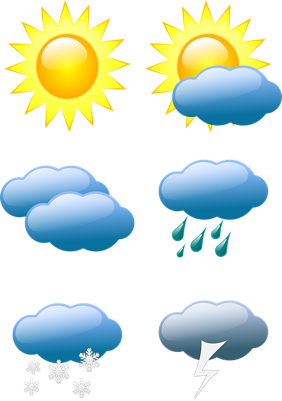 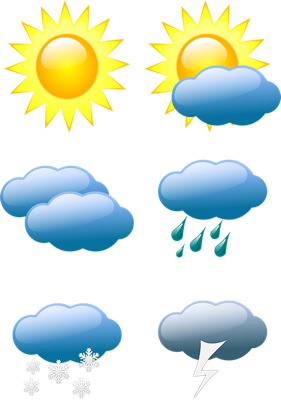 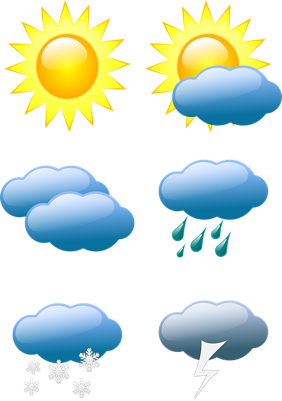 hace
To say ‘s/he or it does’ or ‘s/he or it makes ’, use _______.
Hace ejercicio.
S/he does exercise.
[Speaker Notes: Timing: 2 minutes

Aim: to recap ‘hago’, ‘haces’ and ‘hace’.

Procedure:
1. Teachers click to go through the slide and examples. Animations allow teachers to elicit answers for recapped grammar and example sentences.]
Quedar con los amigos
leer
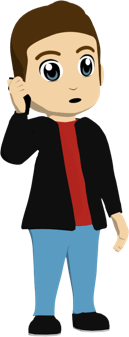 ¿Qué tiempo hace?
¿Dónde quedan siempre con los amigos?
¿Qué idea da Hugo a Lucía?
¿Qué hacen antes del partido?
¿Qué hace Hugo por la mañana?
¿Dónde están los amigos a la una y media?
¿Qué hace Nadia mientras pide el favor a Lucía?
¿Qué les falta para jugar?
What is the weather like?
Where do they always meet up?
What idea does Hugo offer to Lucía?
What do they do before the match?
What is Hugo doing in the morning?
Where are the friends at 1:30?
What is Nadia doing whilst she asks Lucía the favour?
What are they missing in order to play?
Lee el texto y completa la tabla:
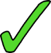 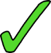 Which phrase using ‘hacer’ does not have a translation in the table?
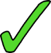 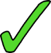 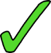 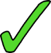 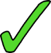 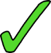 [Speaker Notes: [1/3] Timing: 10 min.

Aim: to practise recoginising ‘hago’, ‘haces’, ‘hace’ and this week’s vocabulary in context

Procedure: 
Students get a copy of the text. They have to find examples of ‘hago’, ‘haces’ and ‘hace’.
Find the English translation for the phrase in the table and select the correct subject for the verb. There is one verb missing, ‘hace sol’ as it is an impersonal verb and therefore not used as part of the task.
Click to reveal answers.
Click again to reveal follow up comprehension questions in English (answers on the following 2 slides)
Click once more to reveal the Spanish version of the same questions.]
Quedar con los amigos
leer
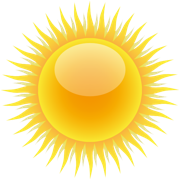 What is the weather like? / ¿Qué tiempo hace?

Where do they always meet up? / ¿Dónde quedan siempre con los amigos?

What idea does Hugo give to Lucía? / ¿Qué idea da Hugo a Lucía?

What do they do before the match? / ¿Qué hacen antes del partido?
It’s sunny (hace sol).
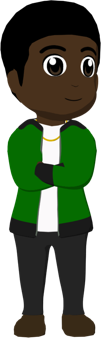 On the street of the hospital (donde siempre, en la calle del hospital).
Say to everyone to meet next to the hotel (les puedes decir a todos que quedamos al lado del hotel).
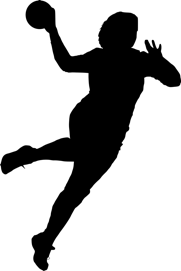 Have lunch somewhere (almorzar en algún lugar).
[Speaker Notes: [2/3]]
Quedar con los amigos
leer
What is Hugo doing in the morning? / ¿Qué hace Hugo por la mañana?

Where are the friends at 1:30? /¿Dónde están los amigos a la una y media?

What is Nadia doing whilst she asks Lucía the favour? / ¿Qué hace Nadia mientras pide el favor a Lucía?



What are they missing in order to play? / ¿Qué les falta para jugar?
He’s going to the dentist (tengo una cita en el dentista).
In the street near the sandwich shop (están casi todos los amigos en la calle, al lado de una tienda donde venden bocadillos).
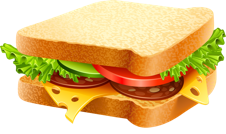 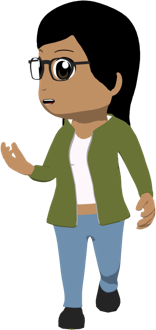 Making a ‘please’ gesture with her hands (hace un gesto de “por favor” con las manos).
Una pelota (¿quién hace un esfuerzo y trae una pelota* para jugar?).
[Speaker Notes: [3/3]]
escribir
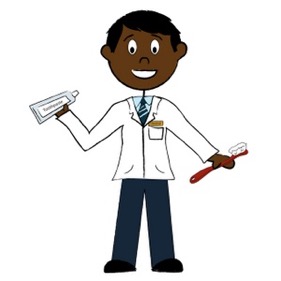 Una cita en el dentista
*el dentista = dentist
Remember there are two places that you can put the object pronoun in this sentence.
Buenos días, Hugo. ¿Puedo ayudarte/te puedo ayudar?
Definite articles (el/la/los/las) for body parts!
¿Tienes algún dolor?
o-> ue stem change
Remember there are two places that you can put the object pronoun in this sentence.
El lado derecho de la boca me duele mucho.
Es mi madre, siempre me quiere preparar/quiere prepararme muchos dulces.
Debes hacer más esfuerzo. Tienes que lavarte/Te tienes que lavar los dientes dos veces al día.
El dentista le recomienda a Hugo un producto y le dice que debe verle otra vez  después de una semana.
Don’t forget the personal ‘a’ to make the subject of the verb clear!
e-> ie stem change
[Speaker Notes: Note: this is a Foundation version of the task. The animated callouts are presented as static tip boxes on the handouts.
Timing: 12 minutesAim: to practise written production of language and structures from this week and prior learning.Procedure:1. Students translate the six sentences from Spanish to English2. Students can peer mark this task (at the start of next lesson, perhaps).Note: this task deliberately targets words and grammar from this week, whilst including other previously taught language, which is not credited in the markscheme.  Students should write full, coherent sentences, but they should also be clear which words are targeted.Each underlined section is worth 1 point, giving a total of 20 for the task.
Teachers may consider it useful to include summary tasks like this (either weekly or fortnightly), recording the scores and sharing them with students and parents (e.g., on the schools online data system).  The tasks provide a very useful regular snapshot of student effort and progress over time.  In our department, we have teacher-marked every 1/3 of these tasks, with peer marking for the rest. We have generally considered that 14+/20 is a benchmark for good progress, whilst regular scores of >12 are of concern.]
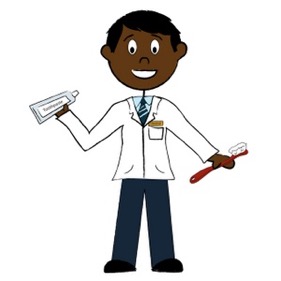 escribir
Una cita en el dentista
Higher
*el dentista = dentist
Remember there are two places that you can put the object pronoun in this sentence.
Buenos días Hugo. ¿Puedo ayudarte/ te puedo ayudar?
Definite articles (el/la/los/las) for body parts!
¿Te duelen los dientes otra vez?
o-> ue stem change
El lado derecho de la boca, cerca de la nariz, me duele mucho.
Remember there are two places that you can put the object pronoun in this sentence.
Es mi madre, siempre nos quiere preparar/quiere prepararme muchos dulces.
Debéis hacer más esfuerzo. Tenéis que lavaros/Os tenéis que lavar los dientes dos veces al día.
o-> ue stem change
El dentista le recomienda a Hugo un producto y le asegura que el dolor suele pasar en una semana.
Don’t forget person ‘a’ to make the subject of the verb clear!
e-> ie stem change
[Speaker Notes: Note: this is a Higher version of the task. The animated callouts are presented as static tip boxes on the handouts.
Timing: 12 minutesAim: to practise written production of language and structures from this week and prior learning.Procedure:1. Students translate the six sentences from Spanish to English2. Students can peer mark this task (at the start of next lesson, perhaps).Note: this task deliberately targets words and grammar from this week, whilst including other previously taught language, which is not credited in the markscheme.  Students should write full, coherent sentences, but they should also be clear which words are targeted.Each underlined section is worth 1 point, giving a total of 20 for the task.
Teachers may consider it useful to include summary tasks like this (either weekly or fortnightly), recording the scores and sharing them with students and parents (e.g., on the schools online data system).  The tasks provide a very useful regular snapshot of student effort and progress over time.  In our department, we have teacher-marked every 1/3 of these tasks, with peer marking for the rest. We have generally considered that 14+/20 is a benchmark for good progress, whilst regular scores of >12 are of concern.]
Deberes
deberes
Estudia este vocabulario:
Foundation
Higher
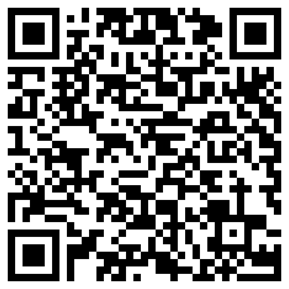 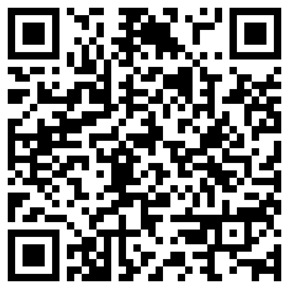 New
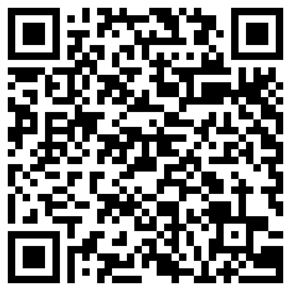 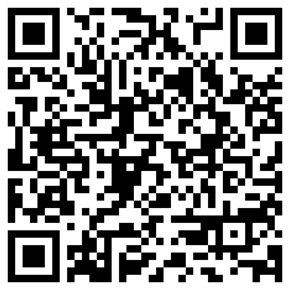 Revisit
[Speaker Notes: Homework slide

Students have 2 sets of vocabulary to study: a set of new vocabulary to be introduced in the next lesson and a set of revisited vocabulary from Year 9.]